Indicatori privind venitul total aprobat pentru perioada oct.2024-sept.2025
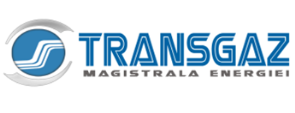 a) Venitul total aprobat de ANRE se alocă în componentă fixă și componentă variabilă. Raportul dintre componenta fixă și cea variabilă a venitului total aprobat pentru perioada oct.2024-sept.2025 este prezentat in tabelul de mai jos:






Conform Metodologiei aprobate prin Ordinul ANRE nr.41/2019, începând cu data de 1 octombrie 2019, componenta fixă a venitului reglementat creşte cu 5% anual, faţă de nivelul actual de 70% utilizat la stabilirea tarifelor de rezervare de capacitate, până la nivelul de 85% din venitul reglementat și componenta fixă a venitului total aprobat se împarte în mod egal între grupul punctelor de ieșire și grupul punctelor de intrare.
c) Raportul dintre venitul estimat a se obţine din utilizarea reţelei în interiorul sistemului atât în punctele de intrare, cât şi în punctele de ieşire și venitul estimat a se obține din utilizarea reţelei între sisteme de transport atât în punctele de intrare cât şi în punctele de ieşire în perioada oct.2024-sept.2025 este prezentat in tabelul de mai jos: